CISC 181-INTRODUCTION TO COMPUTER SCIENCE II
Week 13
Spring 2024
Composition
Composition in Typescript
Using composition, we can build complex objects in order to define new types that has a contains a relationship with some existing type.
So far we have examined classes which contain both data and methods.  We can combine classes by including another class as a member of our classConsider the Point class which contains an instance of the color class.This method of combining classes to produce other classes is known as composition because we are adding classes as members of our new class. This is a powerful tool for building classes, as it allows us to compartmentalize concepts (like color, or point) then use them to build more complex concepts.
Consider the Rect class which contains instances of our color class and 2 point classes
Understanding the Relationship
Using composition, we can build complex objects in order to define new types that has a contains a relationship with some existing type.
The important thing here is the relationship with composition:
In general, if a concept that a class (Class1) represents is a part of another class (Class2), then we add Class1 to Class2 as a member variable (property).
We could also say that if Class2 contains Class1,
Understanding the Relationship
Using composition, we can build complex objects in order to define new types that has a contains a relationship with some existing type.
Note that the instance of Color is inside Point.  This makes sense since the point has a Color.
Recognizing the relationship between concepts that are to be represented as Classes is critical to Object Oriented Programming.  Here are some simple examples:
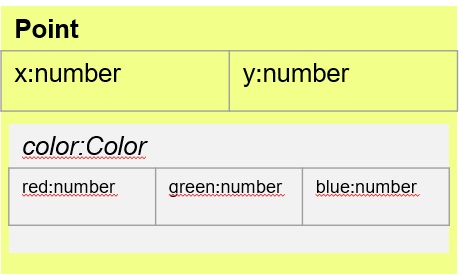 Understanding the Relationship
Using composition, we can build complex objects in order to define new types that has a contains a relationship with some existing type.
A Car has a tire.  If we have a tire class, we can represent a car by composition.  We would add 4 (or 5) tire instances to our car class.
A course has a final exam.  If we had an exam class, we can represent a course by composition. We would add an instance of our exam class to course.
A classroom has desks.  If we had a desk class, we can represnet a classroom by composition.  We would add 1 or more instances of our desk class to our classroom.
A fruit basket has fruit.  The following example shows how we use composition to represent a basket of fruit by adding an array of fruit to our basket class.
Understanding the Relationship
Using composition, we can build complex objects in order to define new types that has a contains a relationship with some existing type.
class Fruit{
  constructor(public type:string,public color:string,public price:number){};
}
class FruitBasket{
  constructor(private fruits:Fruit[],private basketCost:number){}
  public getPrice(){
    let sum:number=0;
    for (let fruit of this.fruits){
      sum+=fruit.price;
    }
    return sum+this.basketCost;
  }
}
let basket:FruitBasket=new FruitBasket(
  [new Fruit("apple","red",.50),new Fruit("orange","orange",.92),new Fruit("lemmon","yellow",1.50)],4.00
);
//expect 6.92
console.log(basket.getPrice());
Composition allows us to reuse our fruit class for various types of fruit and combine them into a basket.  Our basket can then expose public methods (like getPrice() which have access to the member fruits) to sum up the price of all the fruits, add it to the price of the basket, and return a total price which is dependent on the fruits inside.
Summary
Using composition, we can build complex objects in order to define new types that has a contains a relationship with some existing type.
Composition gives the programmer the ability to represent a has a or a contains relationship.  The relationship is the key to understanding when to use composition over other methods.
Inheritance
Understanding the relationship
Using Inheritance, we can build complex hierarchies of objects in order to define new types that are a type of some existing type.
In the previous section we discussed composition which allowed us to represent a contains or has a relationship between two classes.  Recall that a course has a final and a fruit basked contains fruit.  While useful in many situations, we often wnat to represent a type of relationship.  In typescript, the extend keyword allows us to represent a class in terms of another class that it is a type of.
Consider the following:
An apple is a type of fruit.
A car is a type of vehicle.
A triangle and a rectangle are types of polygons (more on this later)
In a University computer system, a student and a faculty member are both types of Users.
Why inheritance
Using Inheritance, we can build complex hierarchies of objects in order to define new types that are a type of some existing type.
We can inherit the properties and methods of an existing class and extend that class by either adding new members, or replacing the functionality of existing members to suit the new object's needs.  
Suppose I have a class Users that represents a system user on a University's central IT system.
class Users {
  constructor(private name: string,private age: number) {}
  public getName(): string {
    return this.name;
  }
  public getAge(): number {
    return this.age;
  }
}
Why inheritance
Using Inheritance, we can build complex hierarchies of objects in order to define new types that are a type of some existing type.
This class has private properties name and age, and two functions to retrieve the values in these properties.  In other words, users of the class CANNOT change the name or age, but they can retrieve them.
Now suppose I want to create two new classes called Students and Faculty.  I want them to have all of the abilities of a User, but they also need some additional capabilities based on the type.
It is extremely important to note that a Student, does not contain a User, the Student is a User.  We cannot say this about points and colors.  A point is a color?  That makes no sense. A student is a user, that makes sense.  
So how do we deal with this type of relationship between classes?
We can extend an existing class when the relationship between the objects is an is a relationship.  Our new classes act like the old class unless we add some functionality to it.
class Student extends Users {
}
class Faculty extends Users {
}
Why inheritance
Using Inheritance, we can build complex hierarchies of objects in order to define new types that are a type of some existing type.
We can now define objects of type Student and Teacher, and instantiate them with new and they work just like our Users class.
class Users {
  constructor(private name: string,private age: number) {}
  public getName(): string {
    return this.name;
  }
  public getAge(): number {
    return this.age;
  }
}
class Student extends Users {
}
class Faculty extends Users {
}
let collegeStudent = new Student("John", 20);
let teacher = new Faculty("Jane", 30);
console.log(collegeStudent.getName(), collegeStudent.getAge());
console.log(teacher.getName(), teacher.getAge());
Why inheritance
Using Inheritance, we can build complex hierarchies of objects in order to define new types that are a type of some existing type.
While all Users share some things in common,there are a lot of things that are unique to being a student or Faculty.
Students have a gradTerm and a gpa.  They are still users, but they are a type of user.
Faculty has a department, an office, and a list of classes they teach.  Again, they are still a type of user.
Why inheritance
Using Inheritance, we can build complex hierarchies of objects in order to define new types that are a type of some existing type.
class Student extends Users {
  private gradTerm: string='';
  private gpa:number=0;
}
class Teacher extends Users {
  private department:string='';
  private classes: string[]=[];
  private office: string='';
}
In more formal terms, the Student class inherits from the Users class. We say that Student is a subclass of Users and that Users is a superclass of Student (and Faculty). Implementing this sort of relationship (type of, is a, etc.) in this manner is referred to as inheritance. We inherit everything about the superclass, but still are a distinct type with our own properties and methods in addition to those in the subclass.
The superclass is often referred to as the base class of the relationship.
If we want to create a constructor to initialize our object, we must remember that it is a User so its constructor must also be responsible for the name and age fields from the parent or superclass, otherwise, how would they ever get set?
It is easy to initialize gradTerm and gpa, but how do we initialize the members from the superclass?
Why inheritance
Using Inheritance, we can build complex hierarchies of objects in order to define new types that are a type of some existing type.
class Student extends Users {
	private gradTerm: string = "";
	private gpa: number = 0;
	constructor(name: string, age: number, gradTerm: string, gpa: number) {
      //SOMEHOW WE HAVE TO INITIALIZE THE SUPERCLASS (or PARENT)
      this.gradTerm = gradTerm;
      this.gpa = gpa;
  }
}

We can call the superclass’ constructor within our constructor by calling the super() method.  This will take the same arguments as the constructor of the superclass. Here those arguments are name and age.  This calls the constructor in Users which takes care of its part of the initialization.
Why inheritance
Using Inheritance, we can build complex hierarchies of objects in order to define new types that are a type of some existing type.
class Student extends Users {
	private gradTerm: string = "";
	private gpa: number = 0;
	constructor(name: string, age: number, gradTerm: string, gpa: number) {
      //calling super as the first line of our constructor initializes the superclass by calling its constructor.
      super(name,age);
      //After it is initialized, we can then initialize our member variables as usual
      this.gradTerm = gradTerm;
      this.gpa = gpa;
  }
}

Here is a completed example:
Why inheritance
Using Inheritance, we can build complex hierarchies of objects in order to define new types that are a type of some existing type.
class Users {
  constructor(private name: string,private age: number) {}
  public getName(): string {
    return this.name;
  }
  public getAge(): number {
    return this.age;
  }
}
class Student extends Users {
  private gradTerm: string = "";
  private gpa: number = 0;
  constructor(name: string,age: number, gradTerm: string, gpa: number) {
    super(name, age);
    this.gradTerm = gradTerm;
    this.gpa = gpa;
  }
  public getGradTerm(): string {
    return this.gradTerm;
  }
  public getGPA(): number{
    return this.gpa;
  }
}
class Faculty extends Users {
  private department:string='';
  private classes: string[]=[];
  private office: string='';
  constructor(name: string,age: number, department:string,classes:string[],office:string) {
    super(name, age);
    this.department=department;
    this.classes=classes;
    this.office=office;
  }  
  getDepartment():string{
    return this.department;
  }
  getClasses():string[]{
    return this.classes;
  }
  getOffice():string{
    return this.office;
  }
}
let jan:Student=new Student("Jan",19,"25S",3.95);
let lisa:Faculty=new Faculty("Lisa",42,"Computer Science",["CISC181","CISC210"],"317 Morris Hall");
console.log(jan.getName()+" has a GPA of "+jan.getGPA())
console.log(lisa.getName()+" is in the "+lisa.getDepartment()+" department.")
Both Lisa and Jan can call getNme because it is inherited from Users in both Student and Faculty classes, but only Jan can call getGPA, because it is only defined in the child or subclass Student.  Likewise, Lisa can call getDepartment, but Jan can't because it is only defined in the subclass Faculty.
Another way to think about this is that Teachers and Students share some things in common:
Why inheritance
Using Inheritance, we can build complex hierarchies of objects in order to define new types that are a type of some existing type.
They both have names
They both have ages (although Teacher.age > Student.age)
They also have some differences:
Why inheritance
Using Inheritance, we can build complex hierarchies of objects in order to define new types that are a type of some existing type.
Students have a GPA and a gradTerm
Faculty have a department, an office, a list of classes, and don’t show up on photographic film.
We encapsulate their commonality in the Users class, then extend Users to make new classes that express the differences.
Summary
Using Inheritance, we can build complex hierarchies of objects in order to define new types that are a type of some existing type.
Inheritance allows the programmer to represent an is a or type of relationship.  Using inheritence through the extends keyword, we can express both the similarities and differents between objects in these types of relationships.  We can call the constructor (we must actually) of our superclass in the constructor of our subclass by calling the super method and passing it the same list of parameters we would pass to the superclasses constructor.
Putting it all Together
Termiology review
Using Inheritance, we can build complex hierarchies of objects in order to define new types that are a type of some existing type.
Composition:
Add a class or array of class as a property to your class.
Represents a has a relationship
Termiology review
Using Inheritance, we can build complex hierarchies of objects in order to define new types that are a type of some existing type.
Inheritance:Extend an existing class by adding functionality, but keeping the functionality of the original class.The class that we are extending is called the superclass or sometimes the base class or parent class The class that we are creating by extending is called a subclass or child class.
Represents a is a relationship
Back to drawing
Using Inheritance, we can build complex hierarchies of objects in order to define new types that are a type of some existing type.
Is there something most of our objects have in common?
All of the drawing objects (Point, Line, Rectangle, Polygon) have a Color component.  If we create a class with just a color component, we could share that definition in all our drawing classes by extending it.
What should we call our new class?
We want something descriptive that supports the is a relationship with all the other classes.  For this example, I will choose to create a class Drawable.
class Drawable {
	public color: Color;
	constructor(color: Color) {
		this.color = color.clone();
	}
	public clone(): Drawable {
		return new Drawable(this.color);
	}
}
Back to drawing
Using Inheritance, we can build complex hierarchies of objects in order to define new types that are a type of some existing type.
Here is a simple drawable class.  It contains a color (composition), a clone method, and automatically makes a deep copy of the color object in the constructor. It just holds our color object, so we will extend this to make all of our other drawables.
export class Point extends Drawable {
	constructor(
		public x: number = 0,
		public y: number = 0,
		color: Color = new Color(),
	) {
		super(color);
	}
	clone(): Point {
		return new Point(this.x, this.y,this.color);
	}
}
Back to drawing
Using Inheritance, we can build complex hierarchies of objects in order to define new types that are a type of some existing type.
Our point class inherits color from the Drawable class.  Our Point constructor calls the constructor for our Drawable class and passes it the color so it can do its initialization (all drawables have a color).  It does this by passing color to super
Notice, that the public interface is unchanged, but we don’t have to worry about the color, the drawable does.
class Line extends Drawable{
	public start: Point;
	public end: Point;
	constructor(start: Point,end: Point,color: Color=new Color()) {
		super(color); //Must be first thing in constructor always
		this.start = start.clone();
		this.end = end.clone();
	}
	clone(): Line {
		return new Line(this.start, this.end, this.color);
	}
}
Back to drawing
Using Inheritance, we can build complex hierarchies of objects in order to define new types that are a type of some existing type.
Our Line class can also inherit from our Drawable class.  Again it calls super to initialize the Drawable portion of the object. Note also that the constructor clones the corner points. Reminder:
Drawable is the superclass, base class, parent class
Line is the subclass, child class
Back to drawing
Using Inheritance, we can build complex hierarchies of objects in order to define new types that are a type of some existing type.
class Polygon extends Drawable{
	public points: Point[],
	constructor(points: Point[], color: Color ) {
		super(color);
		let newPoints=[];
		for (let point of points) {
			newPoints.push(point.clone());
		}
		this.points=newPoints;
	}
	clone(): Polygon {
		return new Polygon(this.points, this.color);
	}
}

Our polygon class can also inherit from our Drawable class.  Again it calls super to initialize the Drawable portion of the object. Note also that the constructor clones the array of points by cloning each point and pushing them onto a new array before setting the member variable points.
Deeper hierarchies
Using Inheritance, we can build complex hierarchies of objects in order to define new types that are a type of some existing type.
We can create deeper hierarchies to express these types of relations.
Everyone is a User
A Student is a type of User
An undergrad is a type of Student
A Freshman is a type of Undergrad Etc.
Deeper hierarchies
Using Inheritance, we can build complex hierarchies of objects in order to define new types that are a type of some existing type.
The point of inheritance is to capture these types of relationships.  Be careful that the relationship you are capturing is a type of relationship as many inexperienced programmers overuse inheritance, where the relationship really calls for composition.
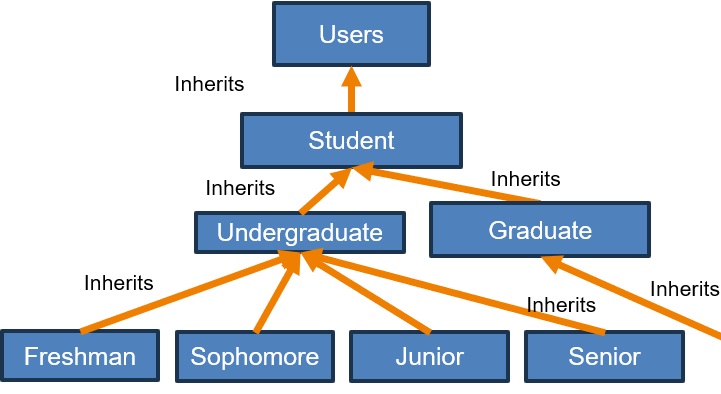 Deeper hierarchies
Using Inheritance, we can build complex hierarchies of objects in order to define new types that are a type of some existing type.
A point is not a type of color, so we don’t derive point from color.
An undergraduate is a type of student, so we derive Undergraudate from Student
Summary
Using Inheritance, we can build complex hierarchies of objects in order to define new types that are a type of some existing type.
Inheritance allows us to capture an is a relationship between two classes.  When a class inherits from a superclass, it gets access to everything in the superclass as well as anything defined within the subclass.  We can use this to build complex deep hierarchies where we can represent complex objects by extending existing classes.
Chapter Summary
In this chapter we have introduced two ways to build up a class from other classes.
If the two classes have an has a or contains relationship, then we use composition by adding member variables to our class of the other classes type.  A drawable contains a color by this method.
If the two classes have a type of or is a relationship, then we use inheritance by extending one class and inheriting all of its members and functionality.  A line is a drawable by this method.